12 B Rostliny a prostředí
Zdroje ke studiu:
Novák J. a Skalický M. (2008): Botanika. Cytologie, histologie, organologie a systematika. - Powerprint, Praha.

Slavíková Z.(2002): Morfologie rostlin. – Karolinum, Praha.

Fotografie rostlin jsou z botanickafotogalerie.cz, pokud není uvedeno jinak
Rostliny a prostředí
Xerotermofyty
	sukulenty
		- chylofyly
		- chylokauly
Hydrofyty
Mezofyty
Hmyzožravé rostliny
Cizopasné rostliny
Epifyty
Liány
Xerotermofyty- suchobytné rostliny
netřesk střešní
suchá stanoviště
obvykle kořeny huboko do půdy
listy s trichomy
silná vrstva kutikuly
kožovité listy (oliva)
stavění listů do vhodné polohy
svinuté listy podél žilky
dužnaté pletivo stonku - SUKULENTY
Sukulenty:
chylofyly – zdužnatělé listy (netřesk)
chylokauly – zdužnatělé stonky (kaktusy)
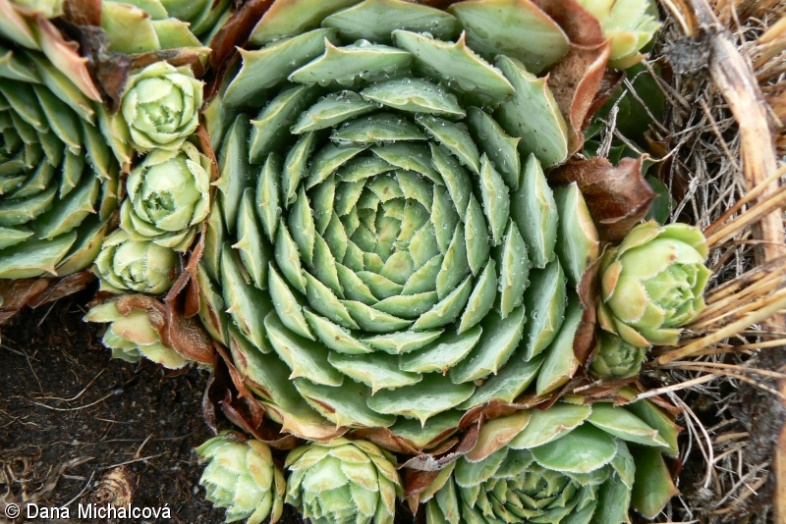 Opuntia
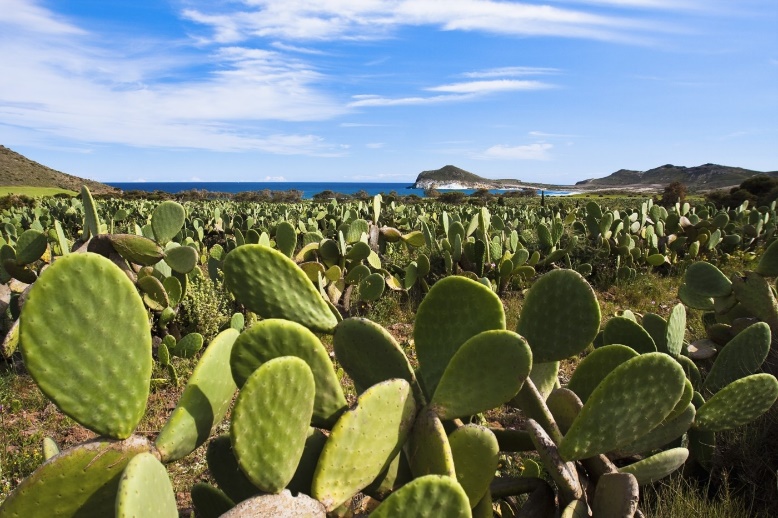 https://abecedazahrady.dama.cz/getfile.aspx?id_file=13881
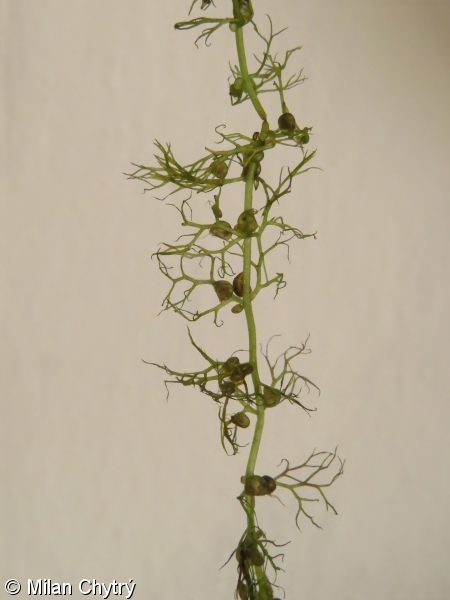 Hydrofyty- vodní rostliny
trvalý život ve vodě
některé nemají kořeny (bublinatka)
některé heterofylie (lakušník)
pokožka - tenká vrstva kutikuly
mezibuněčné prostory v pletivu (aerenchym) – soustava kanálků – pohyb kyslíku
dýchací kořeny – pneumatofory (trvale zamokřené půdy, tisovec)
bublinatka jižní
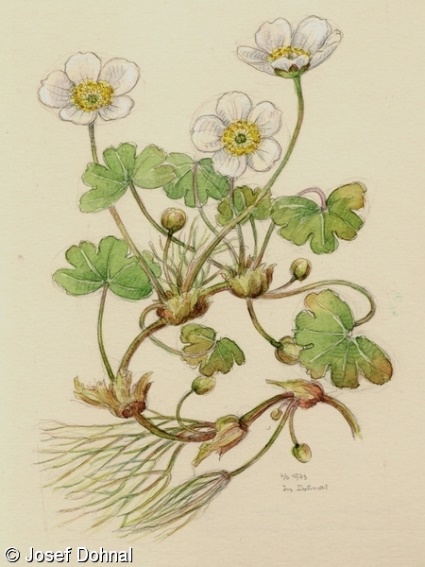 lakušník štítnatý 
listy 
- ponořené pod hladinu – nitkovité
- nad hladinou - celistvé
Pneumatofory (adventivní dýchací kořeny)
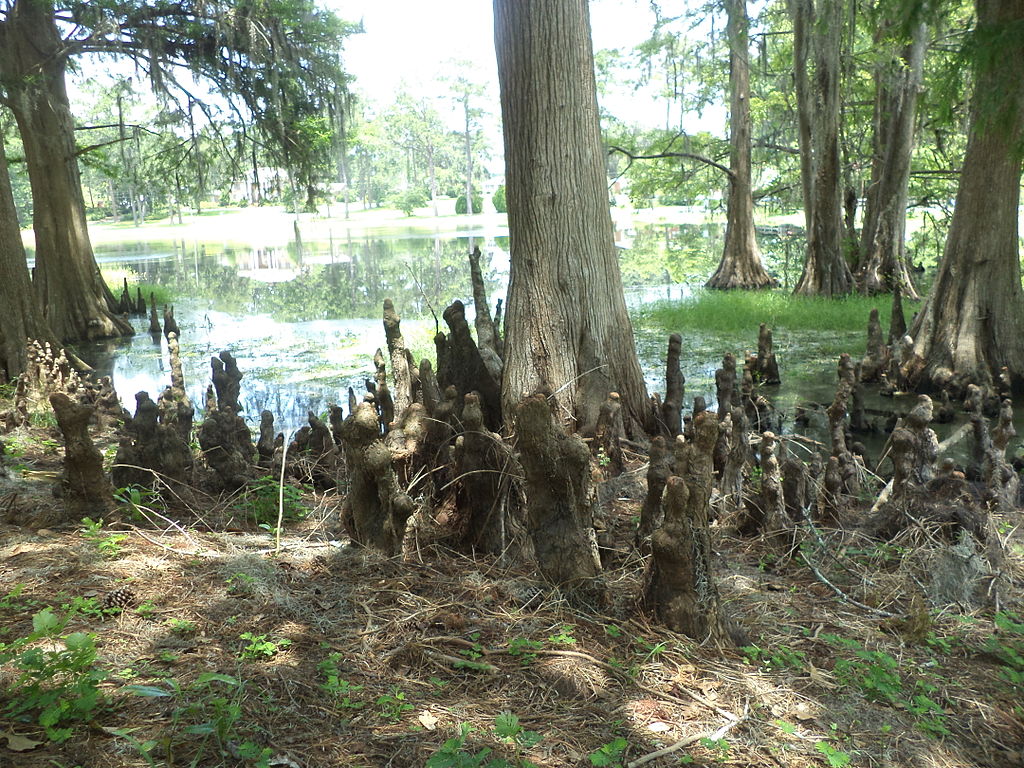 Rozšíření:
Jihovýchod USA, Atlantské pobřežní nížiny, Velké tisovcové nížiny na Floridě, Pobřežní nížiny Mexického zálivu po jihovýchodní Texas. Zdroj: botany.cz
tisovec dvouřadý
Autor: Michael Rivera – Vlastní dílo, CC BY-SA 3.0, https://commons.wikimedia.org/w/index.php?curid=33698293
https://upload.wikimedia.org/wikipedia/commons/thumb/4/42/Lake_Irma%2C_Lakeland_03.JPG/1024px-Lake_Irma%2C_Lakeland_03.JPG
Mezofyty(r. stanovišť přechodné povahy)
provzdušněné půdy
ne delší vysychání půd
listy dorziventrální – rozlišené na na hřbetní a spodní stranu
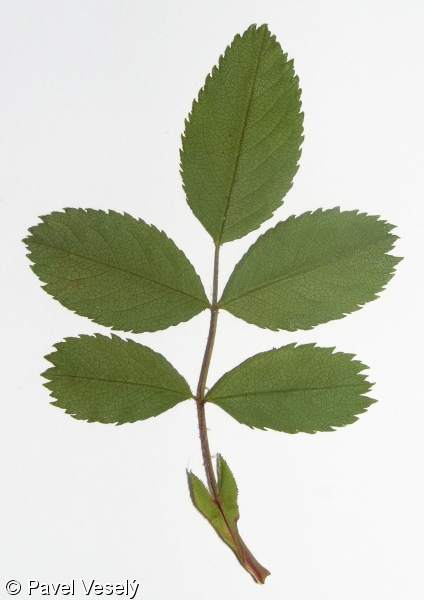 růže šípková
Hmyzožravé rostliny
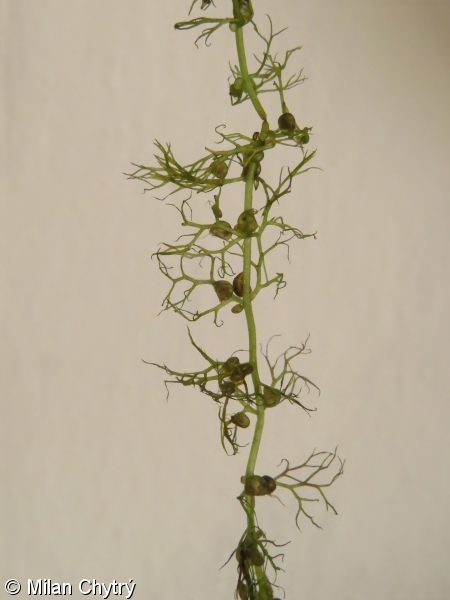 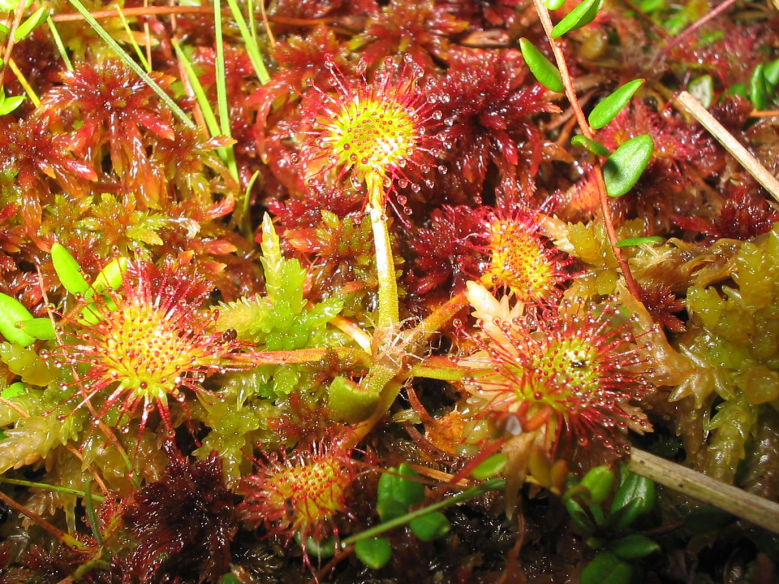 bublinatka
měchýřky
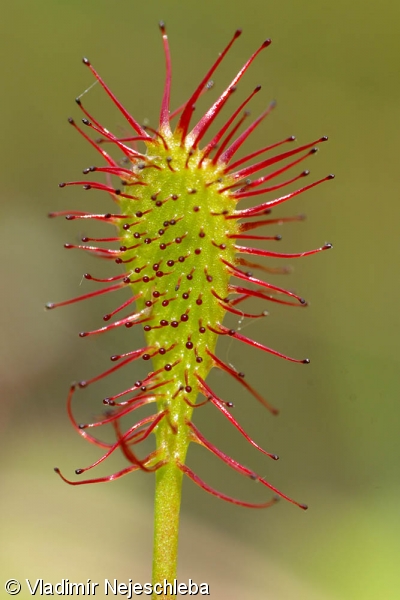 rosnatka
 prostřední
rosnatka okrouhlolistá
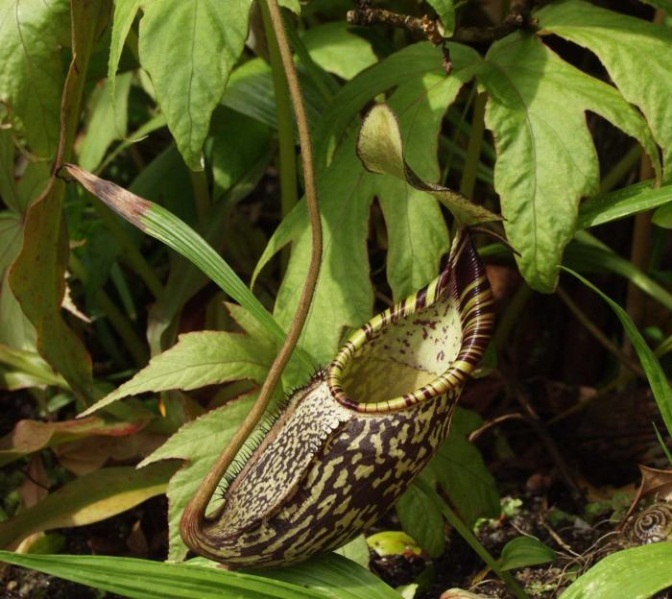 láčkovka
tentakule
list přeměněný na konci v láčku
láčka
Cizopasné rostliny(parazitické)
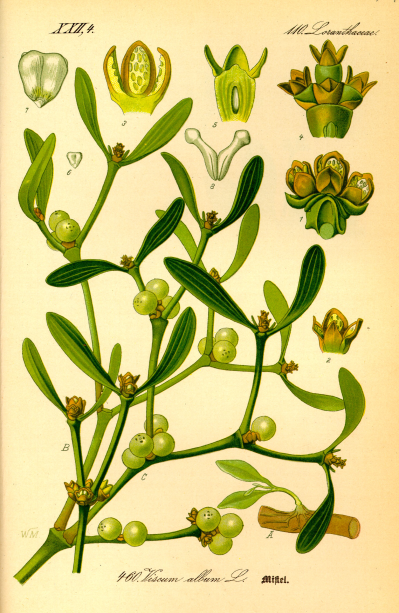 často nezelené, poloparazité – zelené
potlačené kořeny, listy, dřevní část cév. svazku
holoparazit (úplný parazit) – zcela odkázán na hostitele
hemiparazit (poloparazit) – zelené, z hostitele anorg. l.
jmelí
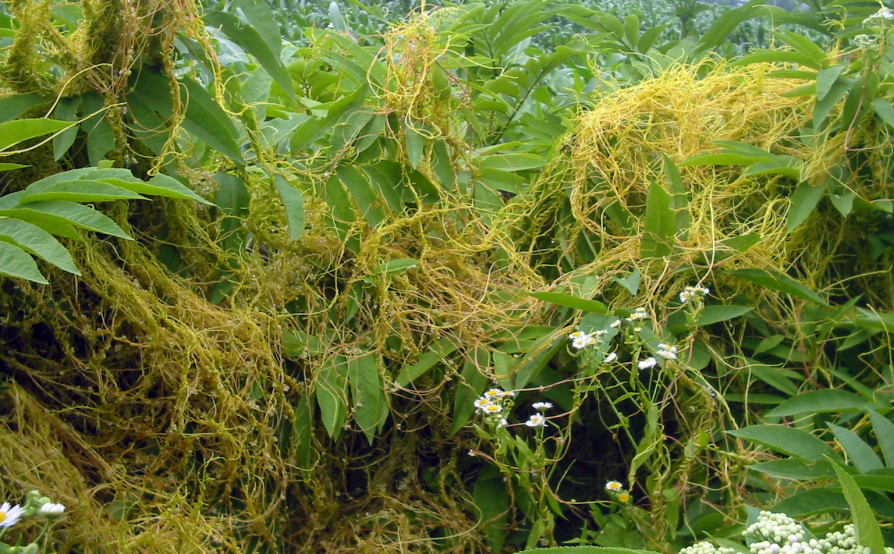 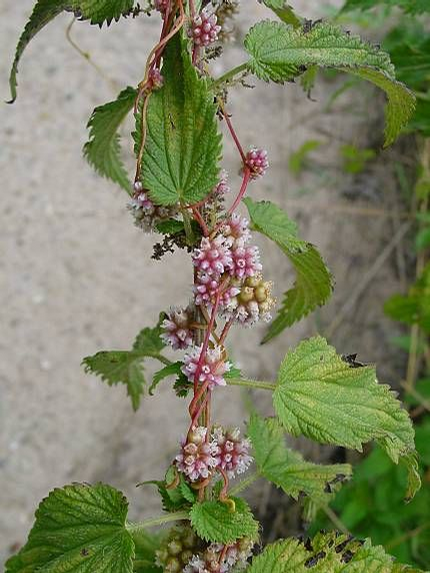 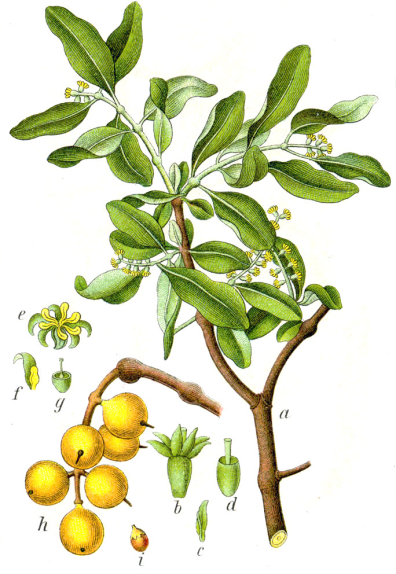 kokotice
ochmet
Epifyty(r. rostoucí na jiných rostlinách, ne paraziticky)
Tilandsia
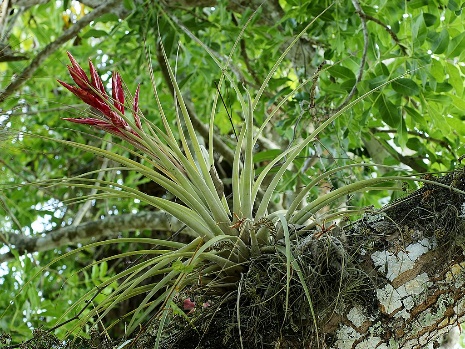 nekoření v zemi
vzdušné kořeny (zavlažovací), velamen
Autor: © Hans Hillewaert, CC BY-SA 3.0, https://commons.wikimedia.org/w/index.php?curid=15327348
Liány(odkázané na oporu)
svlačec rolní
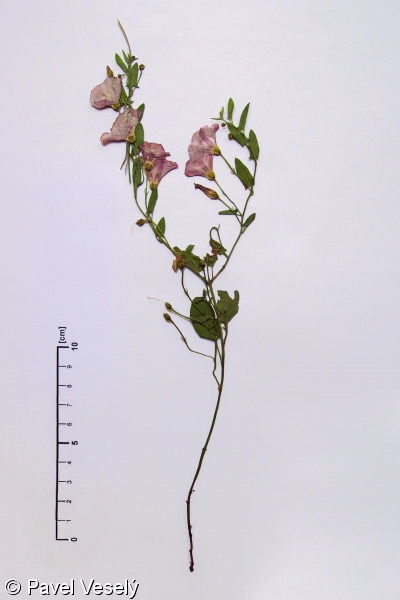 stonek bylinný nebo dřevitý, ne dost pevný – nutná opora
opěrné – opírají se větvičkami o jiné rostliny, ostružiník
ovíjivé – ovíjejí se svými stonky 
	levotočité (svlačec)
	pravotočité (chmel)
úponkovité 
přichytí se úponkami 
réva vinná, hrachor, vikev, hrách, fazol
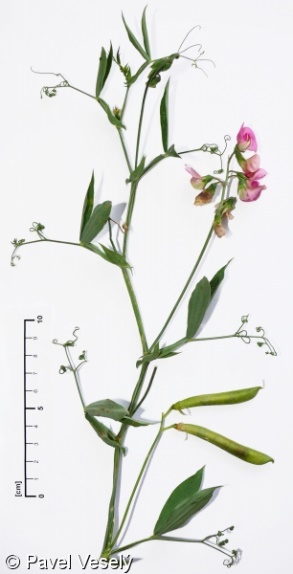 hrachor širolistý